Faculty Opinions （原F1000 Prime)
用户使用指南

Website:https://facultyopinions.com/prime/home
Faculty Opinions brings together the opinion of over 8,000 leading  life scientists to highlight articles they think are important, groundbreaking  and essential reading for scientists.
Discover
Peer-nominated Faculty Members continually filter the literature for you,  to select articles they find particularly important and interesting, so you  don’t have to.
Gain Insight
Articles are assigned a star rating, categorized, and evaluated in a short,  opinionated commentary outlining the value of the science to the wider  community.
Customize Alerts
Create detailed and personalized search parameters, sign up for  customized email alerts so you can easily access the article  recommendations relevant to your fields of interest.
1. Sign-In…(1)
1
Subscribed Institution access within IP  range
Register / Sign In personal account for  saving search results
1. Sign-In…(2)
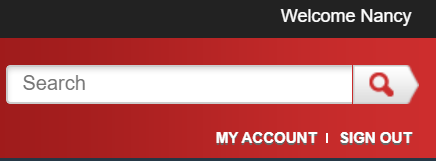 Register / Sign In personal account for saving search results
2. My Account
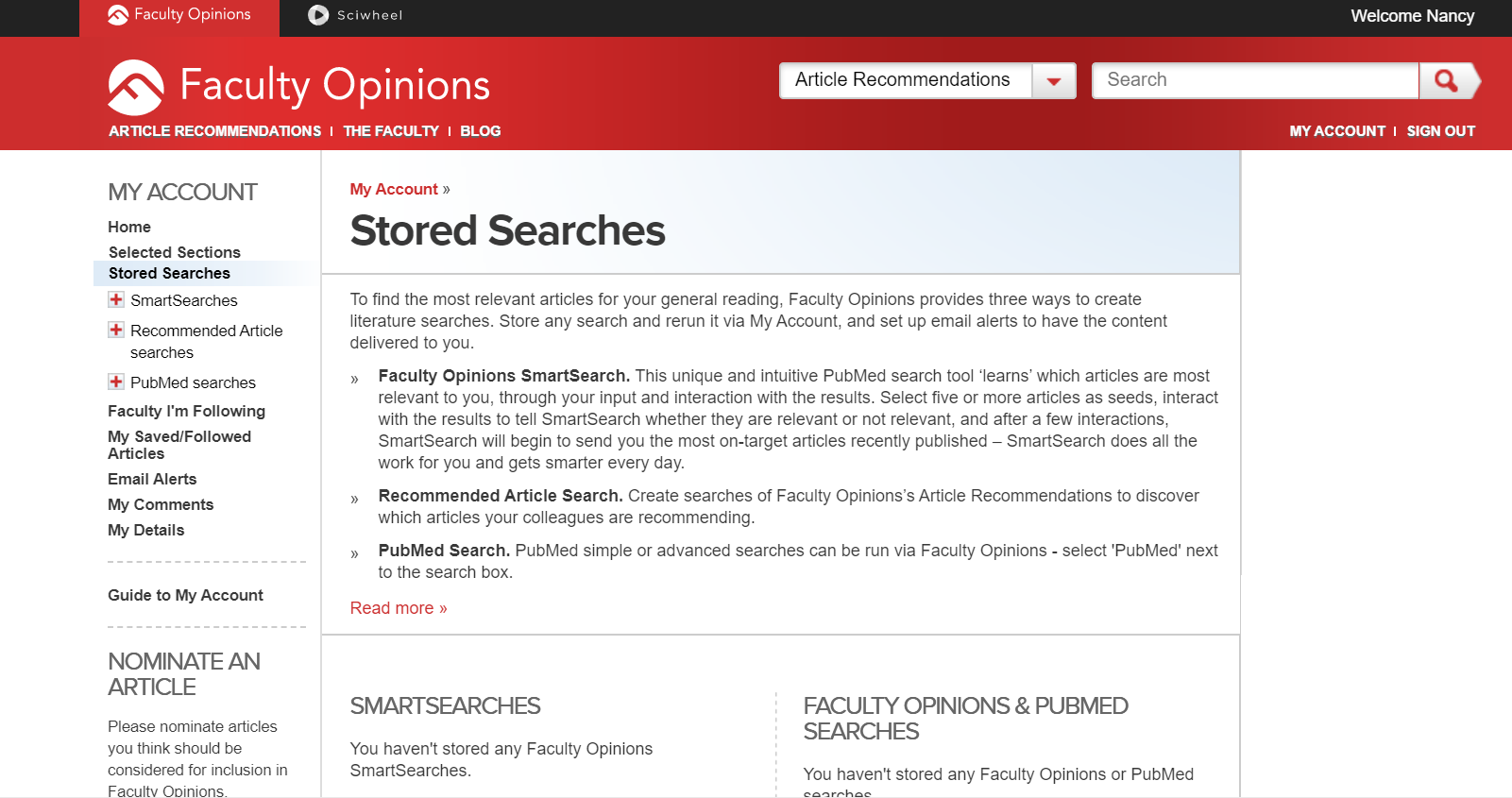 2
Home
Selected Sections
Stored Searches
Faculty I’m Following
My Saved/Followed Articles
Email Alerts
My Comments
My Details
Nominate an article to Faculty Opinions
3. Faculty Opinions ~My Homepage…(1)
3
3. Faculty Opinions ~My Homepage…(2)
首頁支援個人化設定。透過 關鍵字搜尋及主題區搜尋即 能回應目前出版中相關聯的 論文及專家的評選。
3. Faculty Opinions ~My Homepage…(3)
4. Article Recommendations - search Faculty Opinions / PubMed…(1)
4
4. Article Recommendations - search …(2)
4
Save to
”MYACCOUNT”
Filters:  1.Rated  2.Classified  3.Article Type
Recommended in
Artilce Published
44 results
1.Most Viewed  2.No. of  recommendations  (highest)
3. No. of  recommendations  (lowest)  4.Publication date
5. Recommendation
Date
4. Article Recommendations - search …(3)
Save name of search and  email alerts
4. Article Recommendations - search …(4-1)
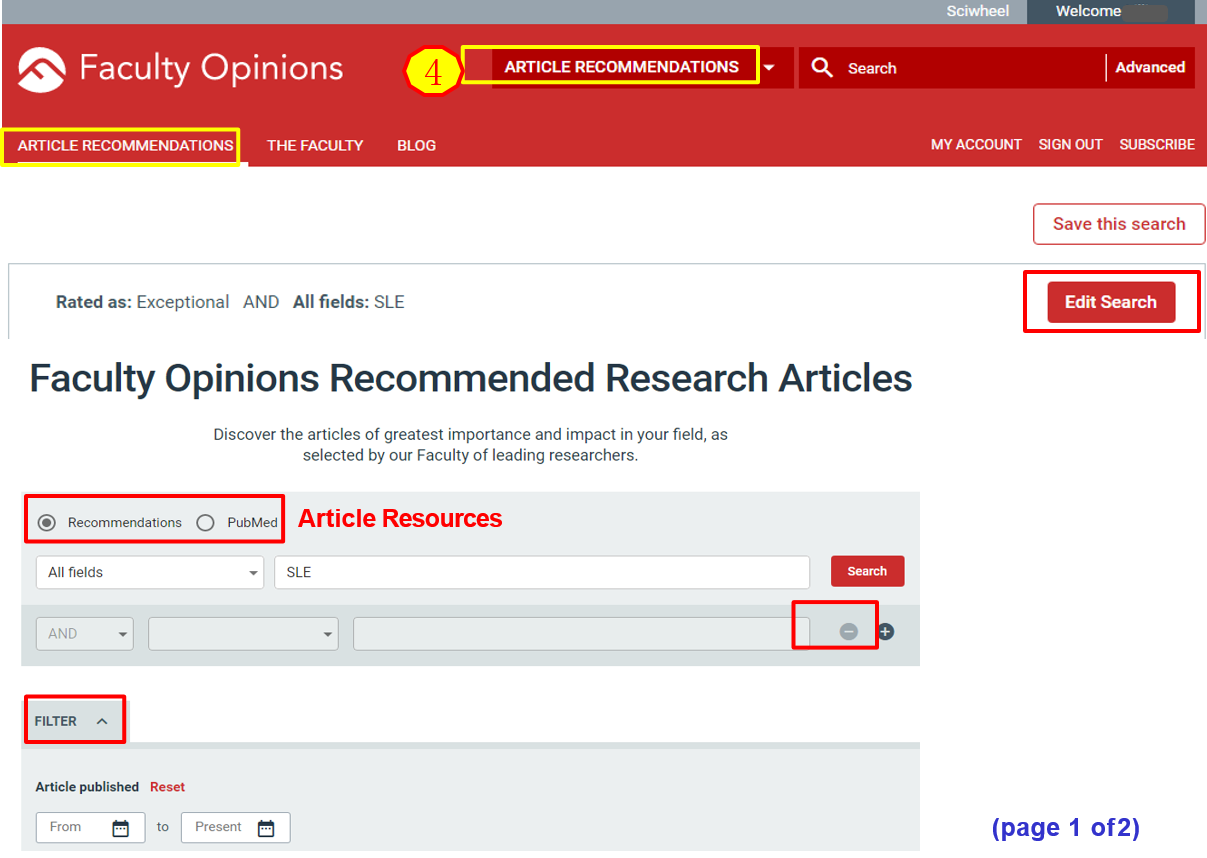 4. Article Recommendations - search …(4-2)
(page 2 of 2)
4. Article Recommendations - search …(5)
4
Filtered search results
4. Article Recommendations – Advanced Search
4
Same as searching steps of
(4-1)~(4-2)
4. Article Recommendations –Recommendations
4
5. The Faculty…(1)
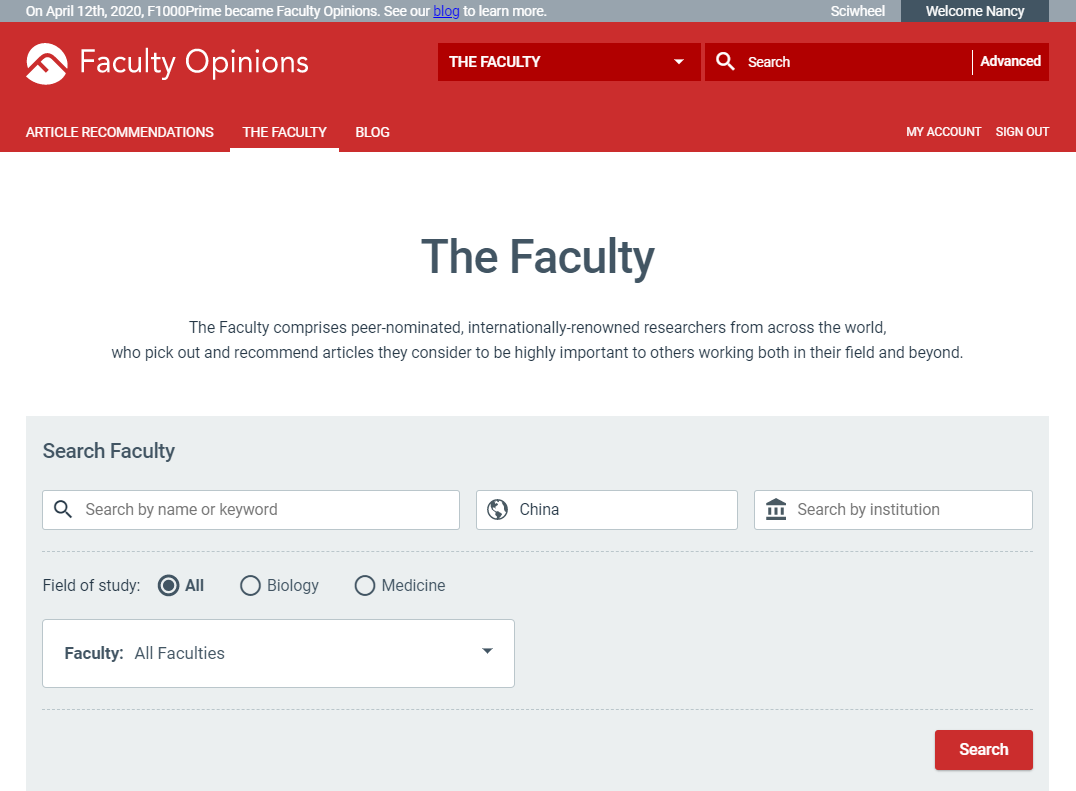 5
Search by Name/Country/Institution → e.g. “China”
5. The Faculty…(2) Faculty from“Taiwan”
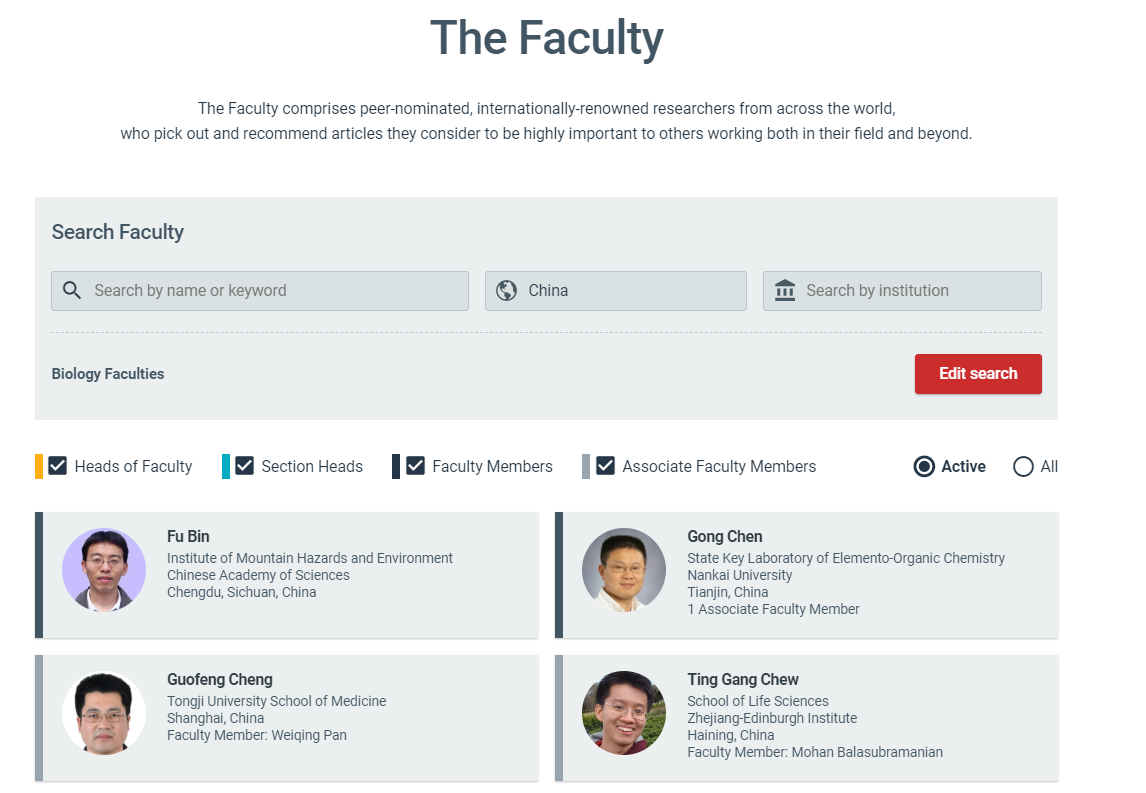 TTL: 20
5. The Faculty …(3) Faculty Structure
Heads of Faculty are the most eminent individuals in their field overseeing each of the Faculties across  biology and medicine. They divide their Faculty into its major disciplines – Sections – and appoint Section  Heads for each of these fields.
Section Heads are leading authorities in their respective discipline, who provide editorial oversight and  appoint Faculty Members to review the literature to ensure the full breadth of the field is covered.
Faculty Members are leading experts, who recommend the most noteworthy articles in their fields,
sharing their perspective and opinion to help you understand the key points and context.
Associate Faculty Members are appointed by Faculty Members to assist them with the recommendation  process. They also scan the tables of contents of the major general and specialist journals to ensure that  the literature is systematically and comprehensively covered.
The Faculty comprises peer-nominated, internationally-renowned researchers from across the world, who  pick out and recommend articles they consider to be highly important to others working both in their field  and beyond.
8. Faculty Opinions @PubMed…(1)
Registered with PubMed, go to ‘My NCBI’ and follow these steps:
Go to Filters, PubMed
Click Manage Filters
Under Browse/Search for PubMed Filters, click LinkOut
Search for Faculty Opinions
Click Filter and Link Icon
8. Faculty Opinions @PubMed…(2)
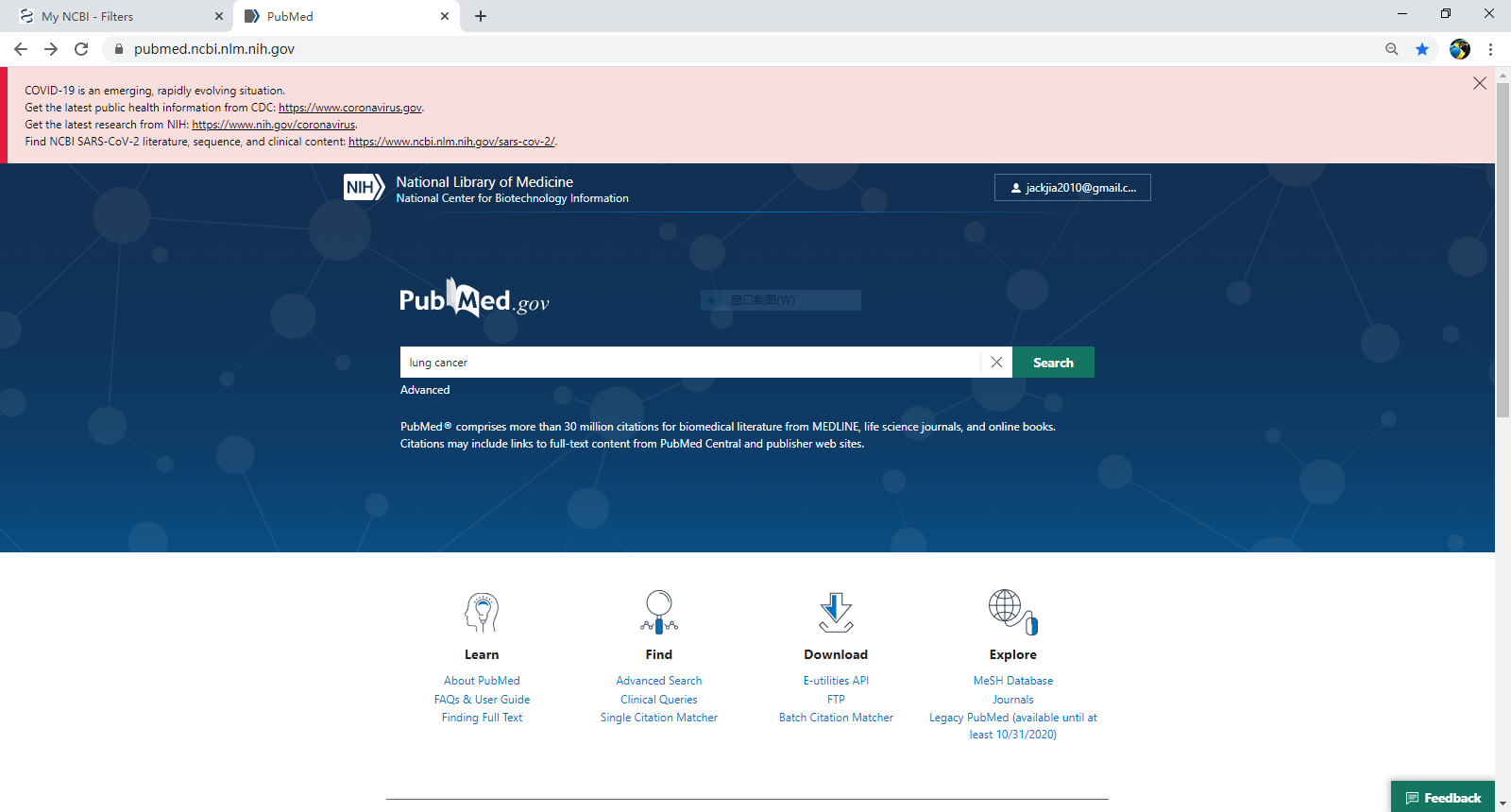 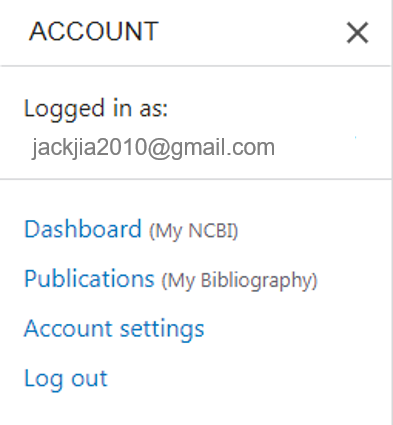 8. Faculty Opinions @PubMed…(3)
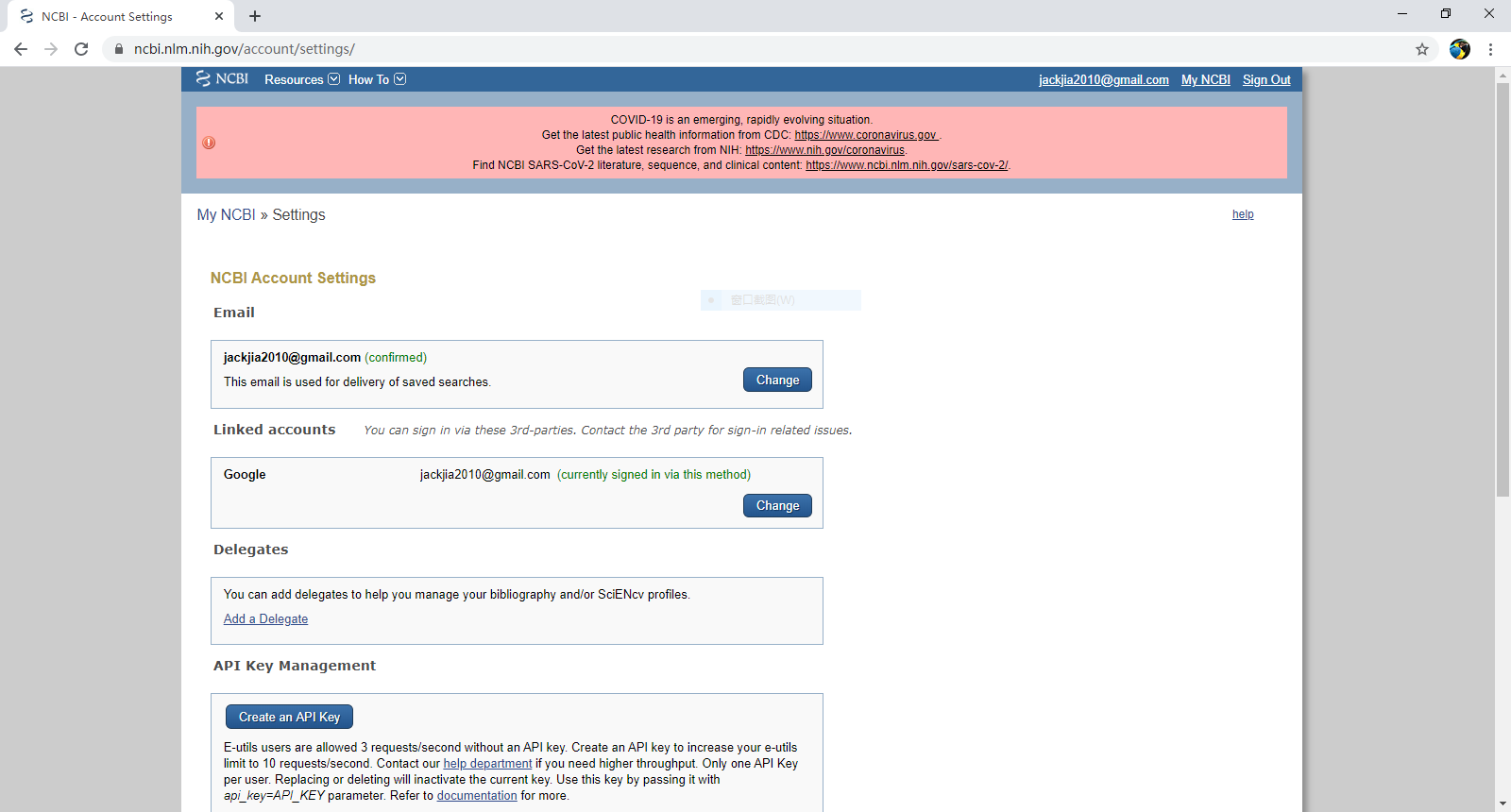 8. Faculty Opinions @PubMed …(4)
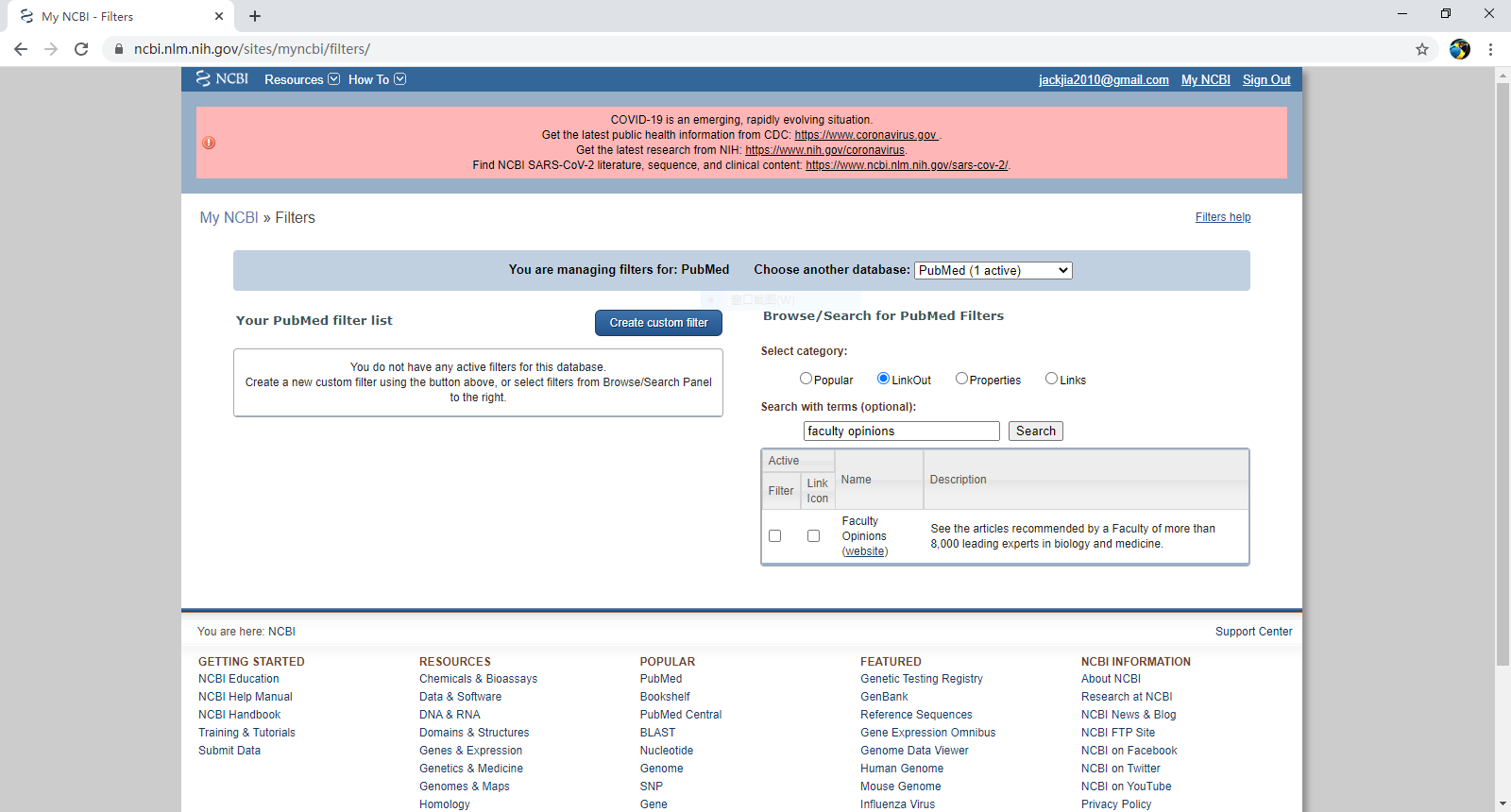 8. Faculty Opinions @PubMed …(5)
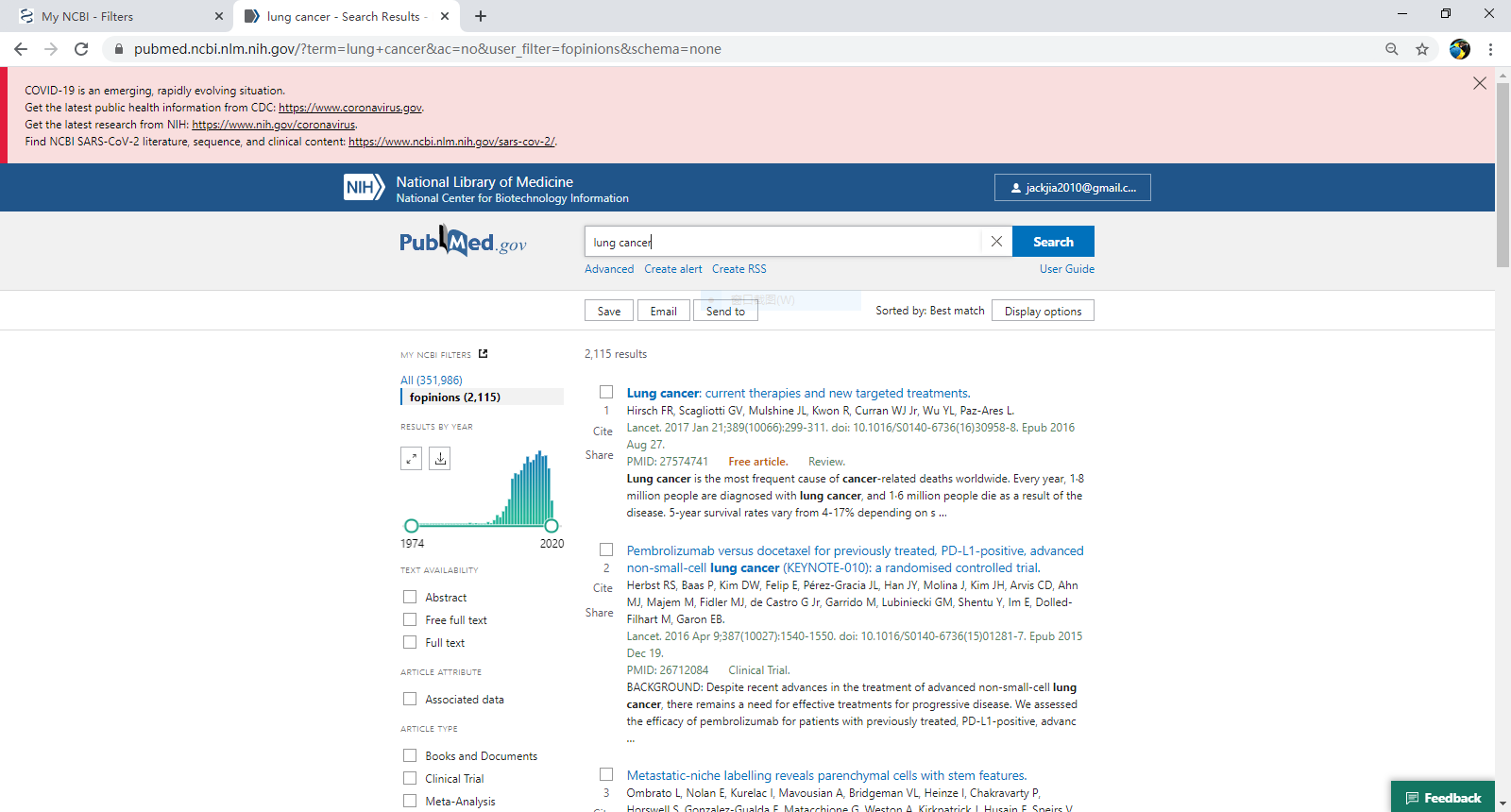 Thanks